Межрегиональная научно-практическая конференция
Пространство образования и личностного развития: практики исследования и сотрудничества
МАЛАЯ КОНФЕРЕНЦИЯ №7. Тьюторская поддержка выбора образовательной траектории
Шаг в школьную жизнь
Сергеева Елена Авенировна,
ЧДОУ «Детский сад «Кораблик», 
заведующий,
Трошина Елена Владимировна, 
ЧДОУ «Детский сад «Кораблик», 
старший воспитатель
Преемственность детского сада и школы на основе со-бытийной общности
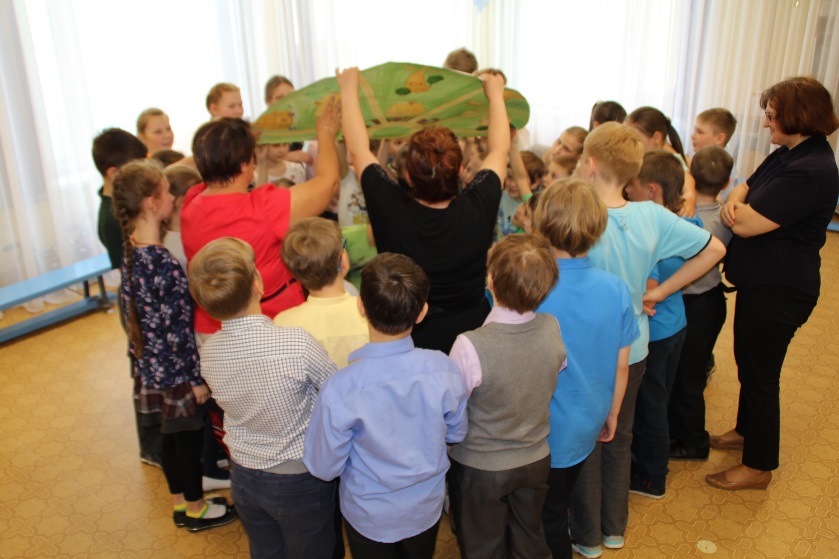 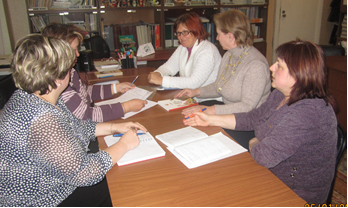 Образовательное  событие 
«Город мастеров»
Планирование работы по преемственности
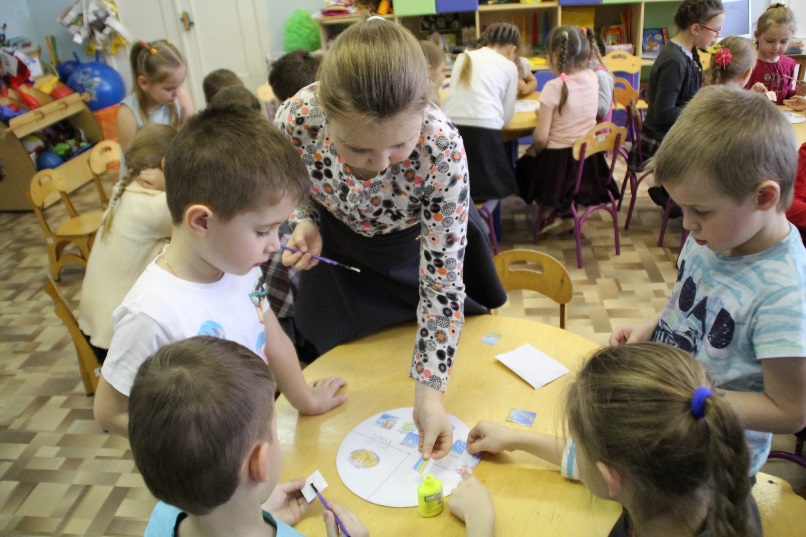 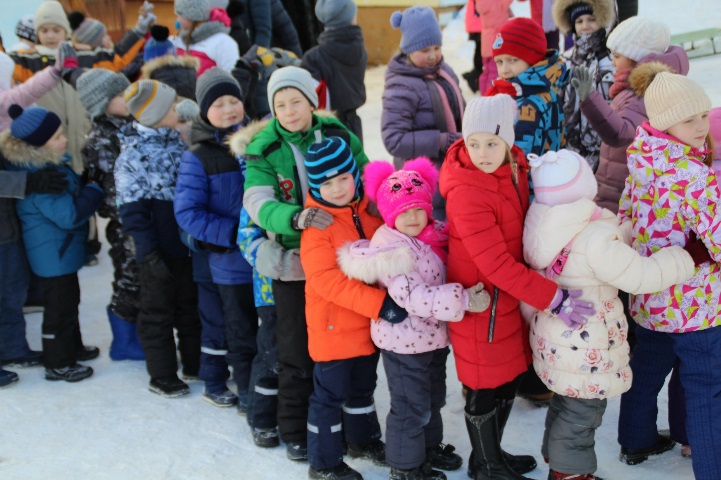 Масленичные гулянья
Сводная таблица целевых ориентиров ФГОС ДО, планируемых результатов программы «ПРОдетей» и начальной школы
Инициатива
Деятельностный подход
Компетентностный подход
Что нас объединяет
Индивидуализация
Открытое образование
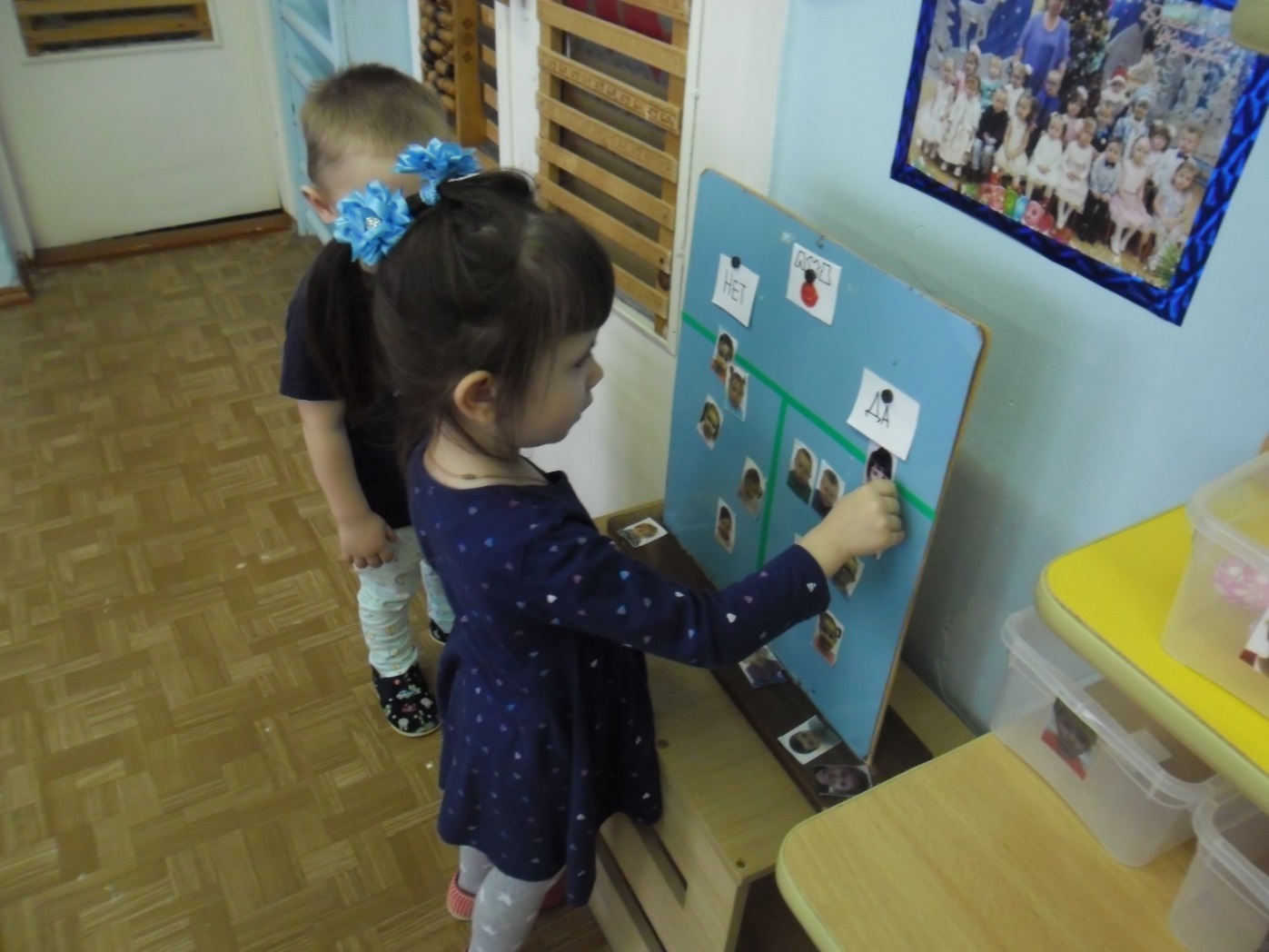 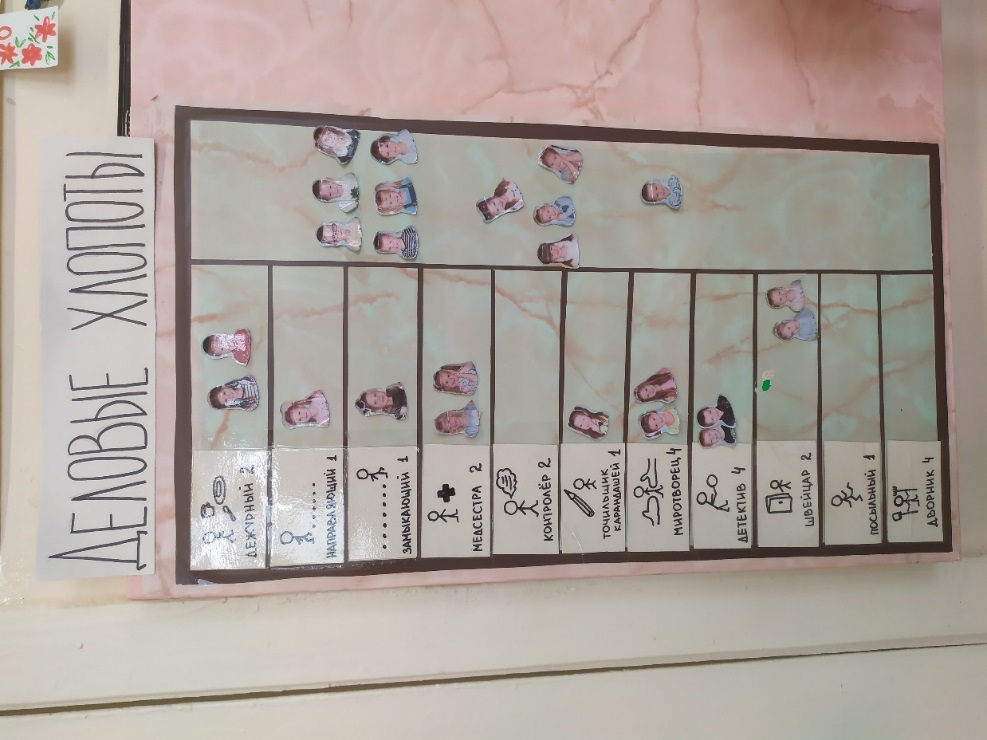 Загадка
Деловые хлопоты
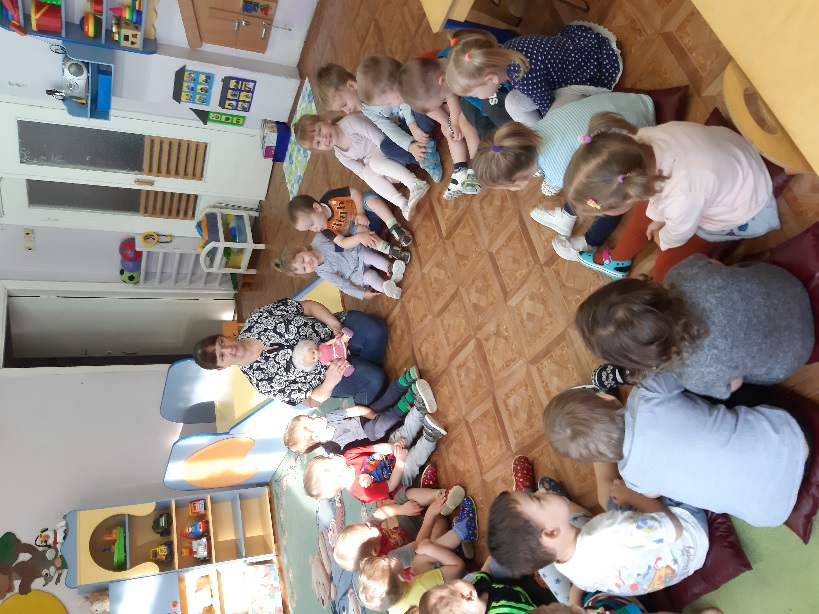 Утренний сбор
Обмен информацией
Групповая деятельность
Приветствие
Новости дня
Линейный календарь
Интервью со Звездой
Выбор центров активности
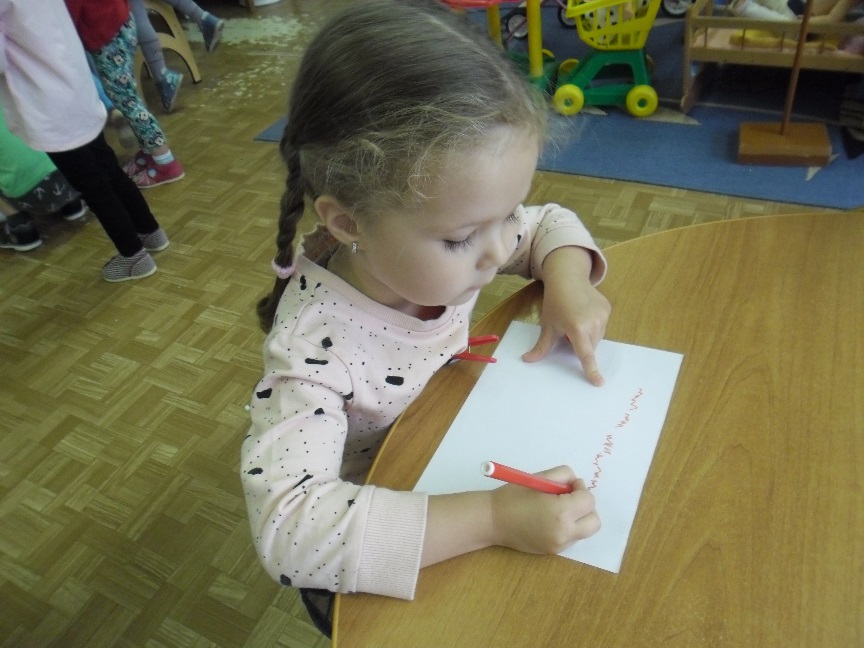 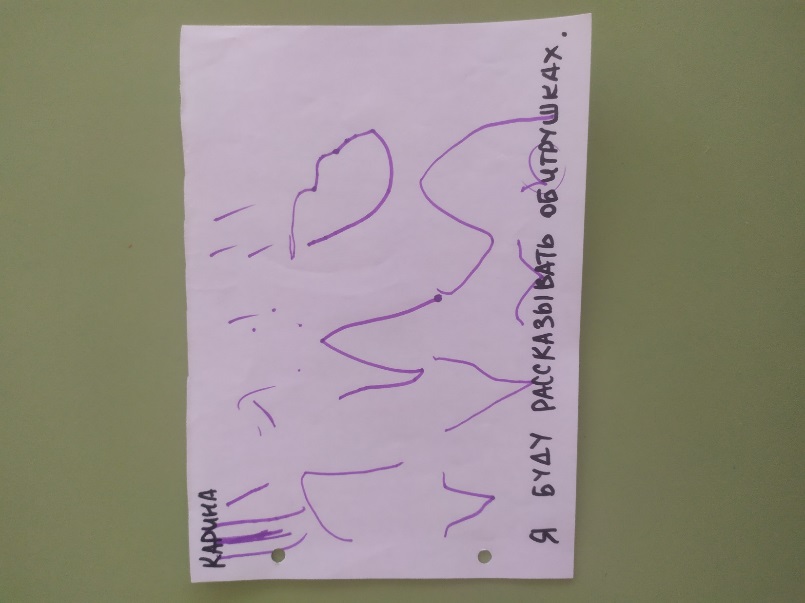 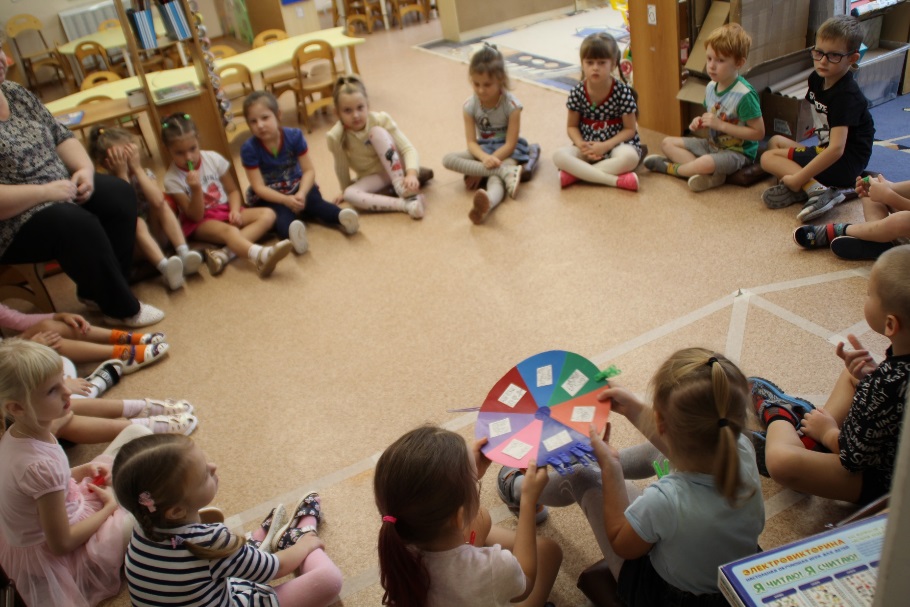 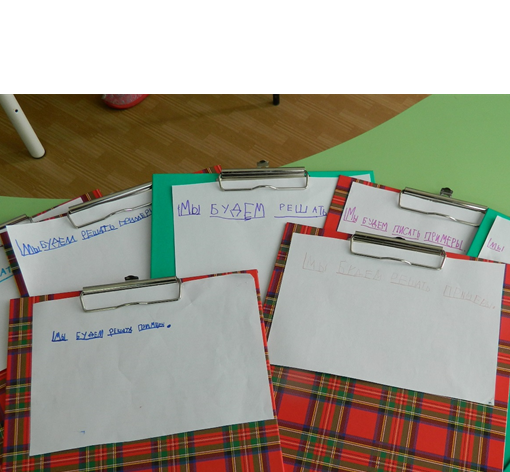 Технологии
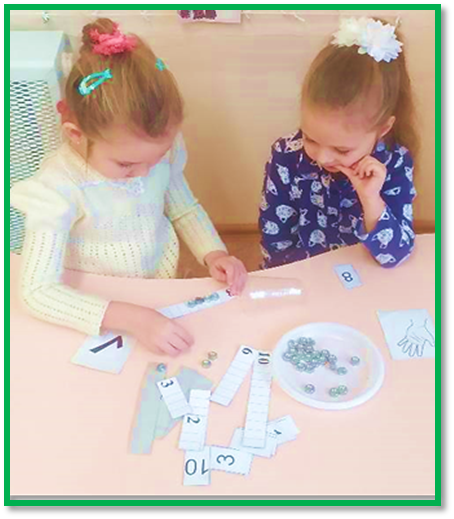 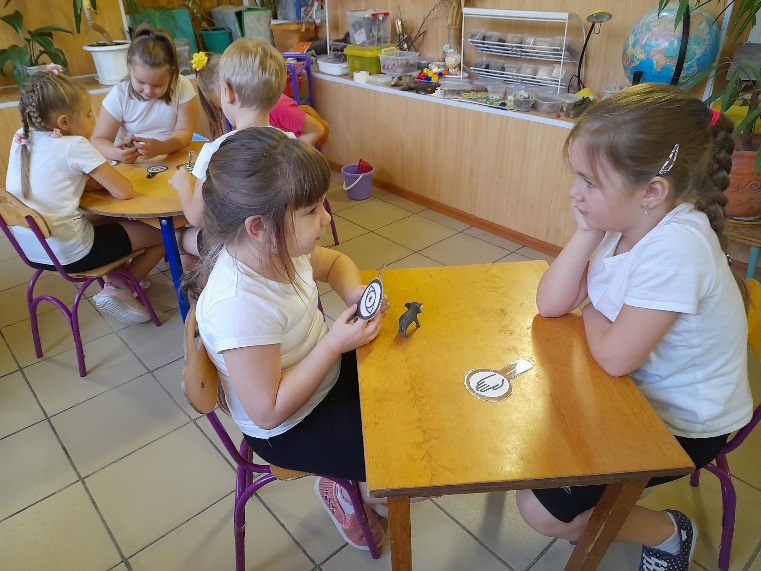 Волшебная лупа
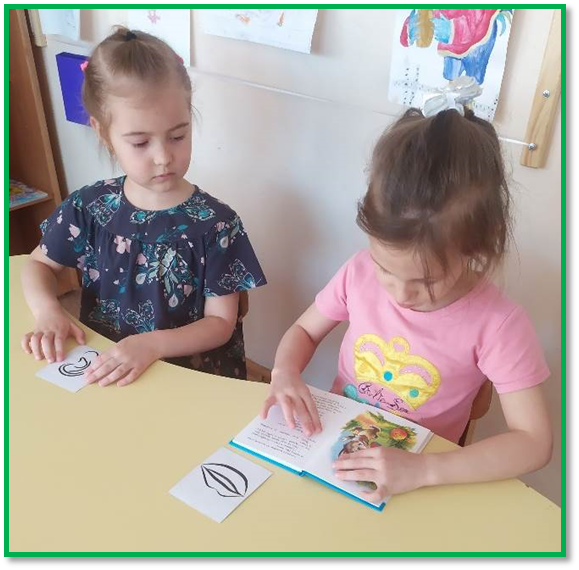 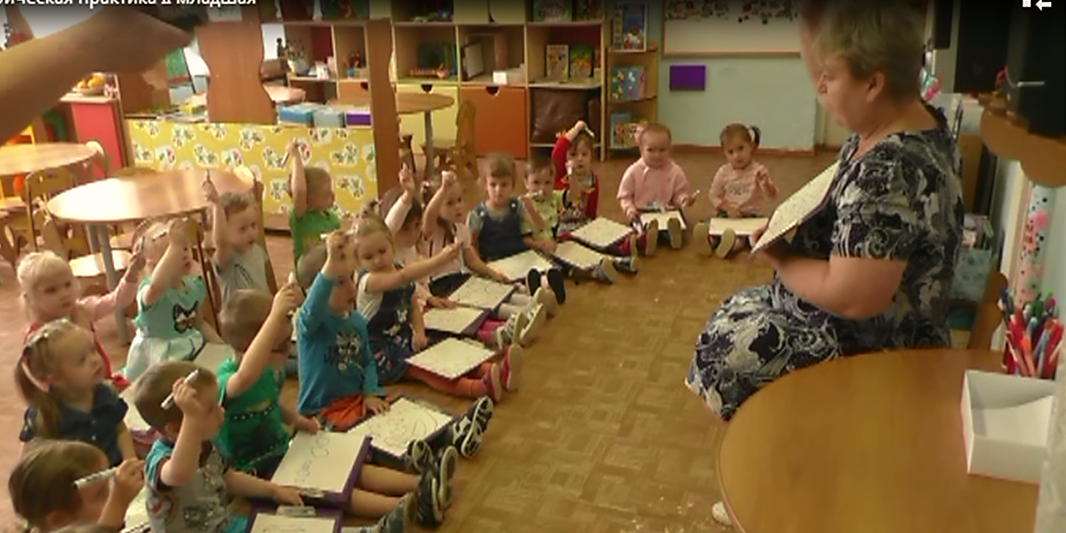 Парные коммуникации
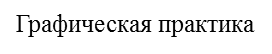 Проектирование образовательной деятельности
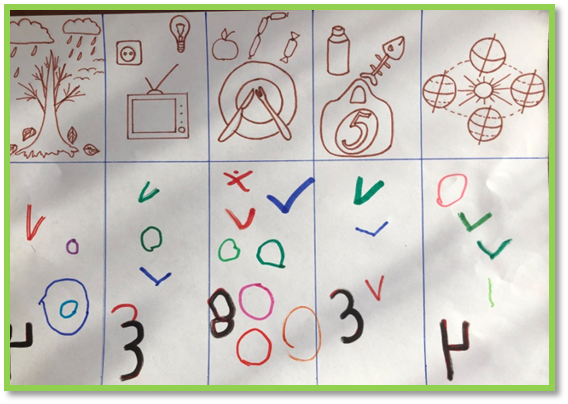 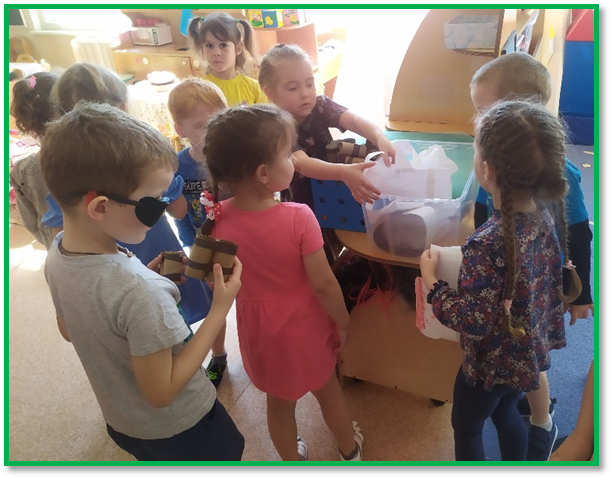 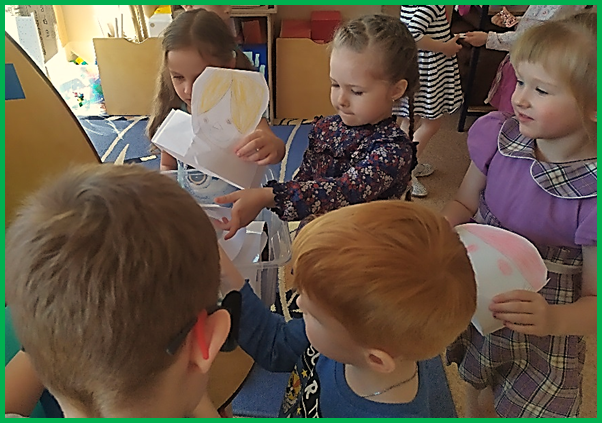 Голосование
Наполнение центров
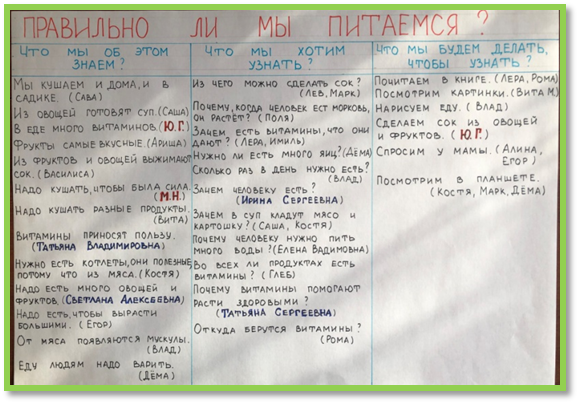 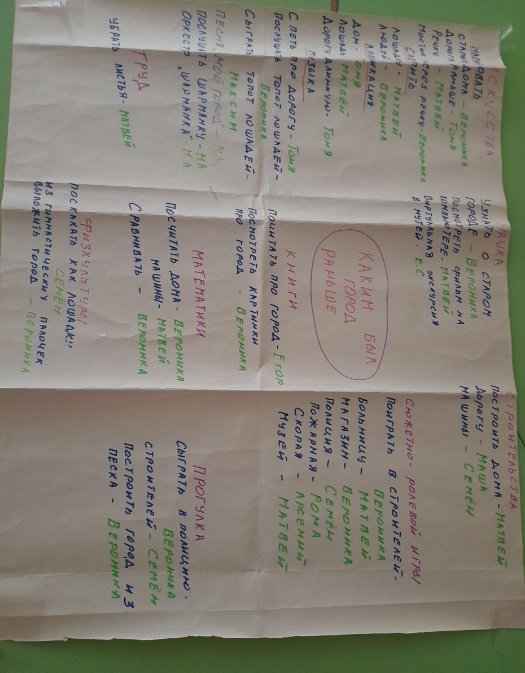 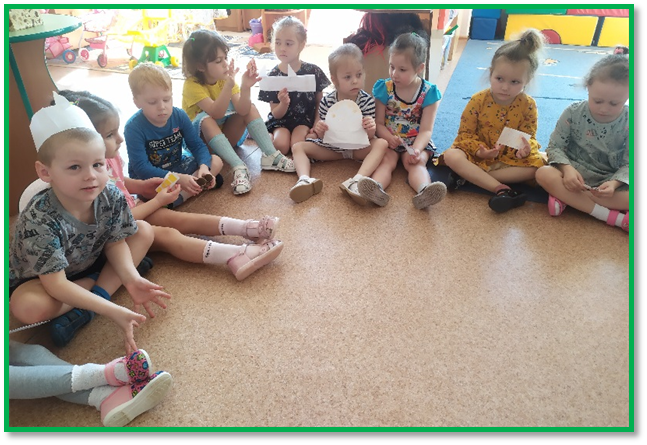 Презентация своего продукта
«Паутинка»
Алгоритм дня
Загадка
Деловые хлопоты
Утренний сбор
Выбор центров активности
Свободная игра
Вечерний сбор
Наши дети:
легко вступают в коммуникацию со сверстниками 
      и взрослыми;
следуют социальным нормам поведения и правилам 
       во взаимоотношениях с другими людьми;
самостоятельны, инициативны, целенаправлены в 
       своих действиях;
умеют договариваться, учитывают интересы других,
       сопереживают и радуются успехам товарищей;
у них развита произвольность поведения.
Спасибо за внимание!
Контактная информация:
Россия г. Ярославль, ул. Богдановича, 16
Тел.: +7 (4852) 23-06-82 
Сайт: www.iro.yar.ru
E-mail: rectorat@iro.yar.ru